ČAAMK
Vznik ČAAMK 1. 4. 2016 
ČAAMK program pro brněnský kardiologický sjezd.
Tradičně 90 minutový blok vlastních kazuistik hodně navštívených (pro zájemce nebylo dost prostoru v sále Plzeň) a 60 minut blok aktuálně důležitých témat, pro rok 2016 koordinace činnosti, spolupráce kardiocenter a kardiologických ambulancí u nemocných se srdečním selháním.

Ve dnech 20. a 21. 1. 2017 proběhl 1. Sjezd České asociace ambulantních kardiologů za účasti           240 osob, hodnocen účastníky kladně s velmi dobrou finanční bilancí. Odborný program byl aktuálním „updatem kardiologie“ pro ambulantní kardiology v subspecializacích: arytmologie, zobrazovací metody, srdeční selhání a hypolipidemika. Obsah sdělení byl přednesen pozvanými předními odborníky, zájem dokumentován živými diskuzemi a naplněným sálem po celou dobu sjezdu. 

ČAAMK rok 2017, zajistit kontinuitu odborné komunikace nejen na úrovni ambulantní kardiologie, ale především v návaznosti na činnost a spolupráci s kardiocentery 
příprava brněnského sjezdu ve 2 blocích, nově za účasti zahraničního řečníka
organizace 2. sjezdu České asociace ambulantních kardiologů : plán 19. a 20.1.2018  v Olomouci
lepší komunikace cestou webu ČKS – včasné informace, zasílání aktuálních newsletterů
Česká asociace akutní kardiologie (ČAAK)
Konference
	Konference akutní kardiologie, Karlovy Vary, prosinec 2017
   	Aktivní participace/sekce na kongresu ČSIM 2017
      	Workshop ECPR v rámci zasedání ECPR WG of EURO-ELSO
2. cíle pro rok 2017
	- publikace mezioborového dokumentu o centrech pro srdeční zástavu, v peer review procesu
	- konsensus o centrech pro mechanické podpory oběhu a plic, finální kulatý stůl plánován na 2/2017
	- publikace dokumentu o echovyšetření v akutní KV péči
	- vytvoření certifikovaného kurzu ECMO
	- vytvoření návrhu vždělávacího programu akutní kardiologie
ČAIK
XXVII. workshop České asociace intervenční kardiologie, 5.-7. dubna 2017 Praha
ČASR
ČASS
Příští konference ČASS – Praha, IKEM 1.12.2017Organizací pověřen doc. Melenovský a členové výboru z IKEMu.Rokitanského den 8.2.2017Pořádá LF UK Hradec Králové (prof. Pudil) po záštitou ČASS.Konference ČASS 2018 – Hradec Králové (prof. Pudil)Bloky ČASS na ČKS 2017 – BrnoBlok ČASS na ČSH 2017 - Mikulov Aktivity 2017:pokračovat v aktivitách zahájených v roce 2016, především zavádění guidelines do praxe.
ČAKVZM
Odborné akce: 
	organizované - Echodny    (22.-23.9.2017)
                                    - MOST (1 denní sympozium o CT a MR srdce, 		          předběžně počátek dubna 2017, ve FNM)
           podporované – Praguecho (20.4.2017, organizace 1. LF UK)
                  
Hlavní cíle 2017:  
	prohloubení spolupráce s RS ČLS JE
vytvoření Výukového portálu zobrazovacích metod (edukační texty, obrazové kazuistiky) na www. stránkách ČKS  aktivizace členů  	           asociace, edukace ve všech zobrazovacích metodách
PS chlopenních a vrozených vad v dospělosti
Akce 2016 

25.-26.2. 2016 Sympozium na téma infekční endokarditis, Hradec Králové - multioborová akce za účasti infektologů, mikrobiologů, kardiologů, kardiochirurgů, kardiopatologa a molekulárního genetika
Účast 3 bloky na sjezdu ČKS 2016


Akce 2017
24.-25.2. Sympozium na téma pravá komora od A do Z
Účast na sjezdu ČKS 2017
Účast a prezentace výsledků EuroHeart Valve Survey, VHDII  

Volby nového výboru 
Nový předseda doc. MUDr. Dan Marek, PhD 


Cíl: popularizace naší PS jako společenství zabývající se populačně důležitou problematikou chlopenních vad, na kterou se dokážeme dívat syntetizujícím multioborovým pohledem (imaging - farmakoterapie - intervence - chirurgie).
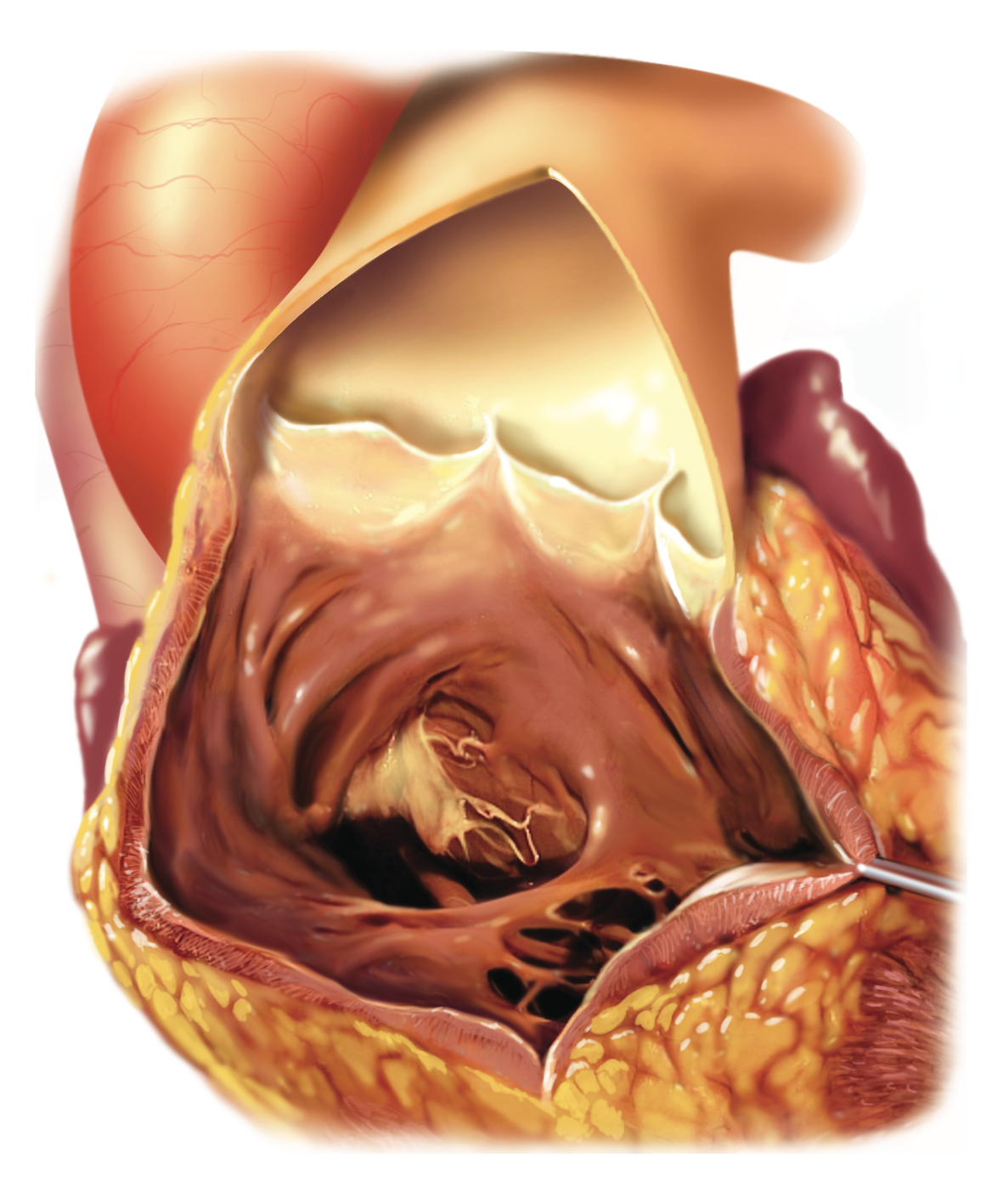 PS Chorob myokardu a perikardu
Odborné akce pro rok 2017
3 bloky na výročním kongresu ČKS
spoluorganizace ECHOdnů 2017

Cíle pro rok 2017
spolupráce s ČASS a ČAKVZM
zvýraznění povědomí o srdečních amyloidózách (zejména senilní formě)
problematika peripartální KMP (navázání spolupráce s Gynekologicko-porodnickou společností)
PS Kardio 35
3 sekce na výročním sjezdu ČKS
Kardiostimulační workshop Ostrava
Prezentace mladých kardiologů na kongrese ESC
2017
Semináře „Co byste měli vědět před atestací o“
Angiologie (Ostrava), akutní kardiologie (Liberec)
Výjezdní zasedání – sportovní kardiologie, NS (Motol)
Česko-slovenské sympózium mladých kardiologů – 9/2017
3 sekce na výročním sjezdu ČKS
Kardiostimulační workshop Ostrava
Prezentace mladých kardiologů na kongresu ESC
PS KV farmakoterapie
Bloky PS na XXIV. sjezdu ČKS Brno 2016
Blok na 5. Kardiovaskulárních dnech 13.-14.10.2016, Ostrava
Cíle pro rok 2017:  bloky na XXV.sjezdu ČKS Brno
Blok na 6. KV dnech Ostrava
Příprava Remedií 2. čísla s KV tématikou
PS KVRHB
Zúčastnit se práce na praktickém naplňování programu Zdraví 2020- schváleno vládou ČR
Vést jednání s ČSTL- vznik společného dokumentu pro předpis pohybové aktivity pro pacienty s civilizačními chorobami
Navrhnout jednotný protokol pro spiroergometrické vyšetření
PS Kardiologických sester
Odborné akce PS KSSP na rok 2017

    XI. KONGRES KARDIOLOGICKÝCH SESTER V Ostravě - 4.- 6. 10. 2017

    XI. Edukačně odborná konference v Praze  4. 11. 2017


Námět pro rozvoj PS  KSSP

    rozšíření členské základy – motivace nelékařů
     PS nemají provozní řád, asociace ano – je možno dotvořit? (statut, poslání,org.
       struktura, členství…)
     workshopy v rámci odborných akcí (Ostrava, Brno)
     na webu PS KSSP ČKS vytvořit rychlé odkazy (Quick Links) na další organizace 
       (ČAS, CCNAP ESC, AHA, European Fedration of Nurses Associations)
     PS KSSP na Facebooku
     1x ročně vyhlásit kardiologickou sestru roku – hlasování by probíhalo přes online
       systém ČKS, vyhlášení na sjezdu ČKS, kritéria budou dopracována
     členství v PS KSSP lékaři, nelékaři, technici, ale nemožnost volit do výboru PS KSSP
      lékaře

Zpracovali: PaedDr. Mgr. J. Doležel, Mgr. L. Klemsová, Ph.D.
EKG workshop pro sestry – Sjezd ČKS  2017
Odborný garant – mentor: Mgr. Jan Pospíchal,vedoucí Katedry klinických oborů, Univerzita Pardubice Fakulta zdravotnických studií

  hodnocení křivky monitoru u lůžka pacienta + 12-ti svodové EKG
 
  rozpoznání život ohrožujících arytmií

  hodnocení fyziologického rytmu a častých arytmií bezprostředně 
    neohrožujících pacienta na životě

Výuka bude probíhat s pomocí simulačního software monitoru, kde je možné měnit a upravovat rytmy, včetně zastavení obrazu a zobrazení 12ti svodového EKG. 
Ostatní životní funkce zobrazené na monitoru korespondují s EKG obrazem (při fibrilaci komor není křivka arteriálního tlaku aj.).

Závěrečný test 
Pomocí hlasovacích zařízení bude sestaven z krátké prezentace pacienta, jeho EKG křivky, účastníci budou mít na výběr ze tří možností odpovědí.
Základním cílem je zopakovat a upevnit znalosti nezbytné pro práci na kardiologii. 
Zasadit EKG obraz do kontextu pacienta a hodnotit ho spolu s klinickým obrazem.
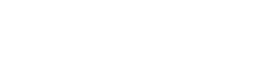 PS Pediatrická kardiologie
Akce na rok 2017:
2 bloky na Výročním sjezdu ČKS
40 let Dětského kardiocentra a jeho přesah do dospělého věku
Kvalita života po léčbě vrozených srdečních vad
Prague Symposium on Congenital Heart Disease
21. – 22. září 2017, Břevnovský klášter
spojeno se 40. motolským seminářem a Postgraduálním kursem EKG - ECHO
PS Plicní cirkulace
Z důvodu problému s organizací tradiční akce v lednovém termínu (lokalita – firmy) jsme přesunuli akci na termín říjen 2017, přesné datum bude upřesněno do konce tohoto týdne a členům PS bude sděleno
Máme nový výbor, schůze v květnu v Brně, kde budou v programu 2 sekce, zadány OK
Trvá aktivita ve vzdělávání – pravidelné semináře na II. interní klinice 4x ročně
PS Preventivní kardiologie
1. semináře/sjezdy/odborné akce organizované PS v r. 2016:
PS PK připravila 2 bloky na XXIV. výroční sjezd ČKS – Brno květen 2016
Ovlivnění hlavních rizikových faktorů kardiovaskulárního onemocnění u mladých dospělých.                          Předsedající: Vaverková H., Cífková R.
VÝZNAM A LÉČBA DYSLIPIDEMIE U MLADÝCH DOSPĚLÝCH  M. Vrablík (Praha)
ARTERIÁLNÍ HYPERTENZE U MLADÝCH DOSPĚLÝCH  R. Cífková (Praha)
MOŽNOSTI OVLIVNĚNÍ KARDIOVASKULÁRNÍHO RIZIKA U MLADÝCH PACIENTŮ S PREDIABETEM A DIABETEM  M. Kvapil (Praha)

Deprese jako rizikový faktor kardiovaskulárního onemocnění                                                                                   Předsedající: Cífková R, Rosolová H.
DEPRESE A KARDIOVASKULÁRNÍ ONEMOCNĚNÍ  C. Höschl (Praha)
PREVALENCE DEPRESE A ANXIETY U PACIENTŮ PO CMP  J. Bruthans, R. Cífková (Praha)
SOUVISLOST DEPRESE A METABOLICKÉHO SYNDROMU V PLZEŇSKÉM POPULAČNÍM VZORKU.  H. Rosolova, J. Podlipný , F. Šefrna (Plzeň)

PS PK připravila program 2 bloků na kongres hypertenze, PS PK a PS SS.
Ovlivnění hlavních rizikových faktorů kardiovaskulárního onemocnění u mladých dospělých.                              Předsedající:  H. Vaverková,  R.Cífková (Olomouc, Praha)
VÝZNAM A LÉČBA DYSLIPIDEMIE U MLADÝCH DOSPĚLÝCH  M. Vrablík M (Praha)
ARTERIÁLNÍ HYPERTENZE U MLADÝCH DOSPĚLÝCH.  Cífková R (Praha)
MOŽNOSTI OVLIVNĚNÍ KARDIOVASKULÁRNÍHO RIZIKA U MLADÝCH PACIENTŮ S PREDIABETEM A DIABETEM. Kvapil M (Praha)

Nová Evropská doporučení pro prevenci kardiovaskulárních onemocnění v klinické praxi 2016.                          Předsedající: Cífková R., Rosolová H.
ODHAD CELKOVÉHO KV RIZIKA. DOPORUČENÍ PRO LÉČBU HYPERTENZE ARTERIÁLNÍ. Cífková R (Praha)
DOPORUČENÍ PRO DIAGNOSTIKU A LÉČBU DYSLIPIDÉMIÍ. Vaverková H. (Olomouc)
DIABETES MELLITUS (TYP 2 A TYP 1). PROTIDESTIČKOVÁ LÉČBA. Rosolová H. (Plzeň)
2. cíle pro rok 2017
Příprava 2. bloků PS PK na XXV. výroční sjezd ČKS – BRNO

Riziko kardiovaskulárních onemocnění u onkologicky nemocných a možnosti jeho ovlivnění.                              Předsedající: A. Linhart (Praha) a M.Trněný (Praha)
KARDIOVASKULÁRNÍ PREVENCE U ONKOLOGICKY NEMOCNÝCH: STÁLE DŮLEŽITĚJŠÍ TÉMA.  M. Vrablík (Praha)
KARDIOTOXICITA PROTINÁDOROVÉ LÉČBY – POHLED KARDIOLOGA. J. Kořínek (Praha)
KARDIOVASKULÁRNÍ TOXICITA Z POHLEDU HEMATO-ONKOLOGA. M. Trněný (Praha)

Ovlivnění hlavních rizikových faktorů kardiovaskulárních onemocnění u žen.                                                        Předsedající:  H. Rosolová (Plzeň), R. Cífková (Praha)
PŘÍSTUP K LÉČBĚ ARTERIÁLNÍ HYPERTENZE U ŽEN. R. Cífková
SPECIFIKA LÉČBY DYSLIPIDÉMIE U ŽEN. H. Vaverková
MOŽNOSTI OVLIVNĚNÍ KARDIOVASKULÁRNÍHO RIZIKA U ŽEN S PREDIABETEM A DIABETEM. M. Kvapil

Příprava 2 bloků PS PK na kongres hypertenze, PS PK a PS SS – Mikulov – program bude projednán na příští schůzi výboru PS PK v průběhu XXV. výročního sjezdu  ČKS.
PS KardioTech

	Semináře/sjezdy/odborné akce organizované PS
XXV. Výroční sjezd ČKS 2017 v Brně – technická sekce
XV. České a slovenské sympozium o arytmiích a kardiostimulaci – technická sekce 

	Cíle PS KardioTech pro rok 2017
Uspořádání voleb
Ustanovení řádného výboru